Argus service for the 2nd EGA pilot: Authorisation
Gergely Sipos
gergely.sipos@egi.eu
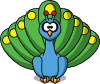 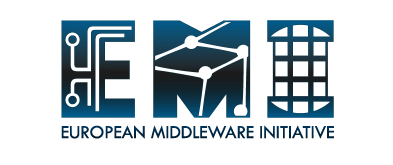 Argus
1
18/04/2012
Context
CSC, EBML-EBI, EGI.eu agreed to develop two independent but corroborative pilots. 
Pilot 1 (authentication) to provide an option for European Genome-phenome Archive (EGA) users to use federated identity when using EGA services, and
 Pilot 2 (authorization) to create an electronic workflow that allows researchers to apply access to a particular dataset in the EGA through an appropriate Data Access Committee (DAC).
	This presentation provides an introduction to the Argus authorisation service and how it could be used within the 2nd pilot.
2
18/04/2012
Argus authorisation service
Argus
Can user B perform action C on Service A?
Service
A
Action C
Yes
No
(I don’t know OR Error  No)
User B
Attribute-based authorisation system. It  uses attributes to:
identify the user attempting to perform an action,
the resource on which the action is to be performed, 
the action itself, and 
other optional environmental information.
3
18/04/2012
[Speaker Notes: permit - indicates the subject is permitted to perform the action on the resource 
deny - indicates the subject is not permitted to perform the action on the resource 
not applicable - indicates no policy applied to the request and so no decision could be reached 
indeterminate - indicates there was an error evaluating the policy]
Use in the European Grid Infrastructure
Manage consistent authorization policy based decisions within sites, within a National Grid Infrastructure
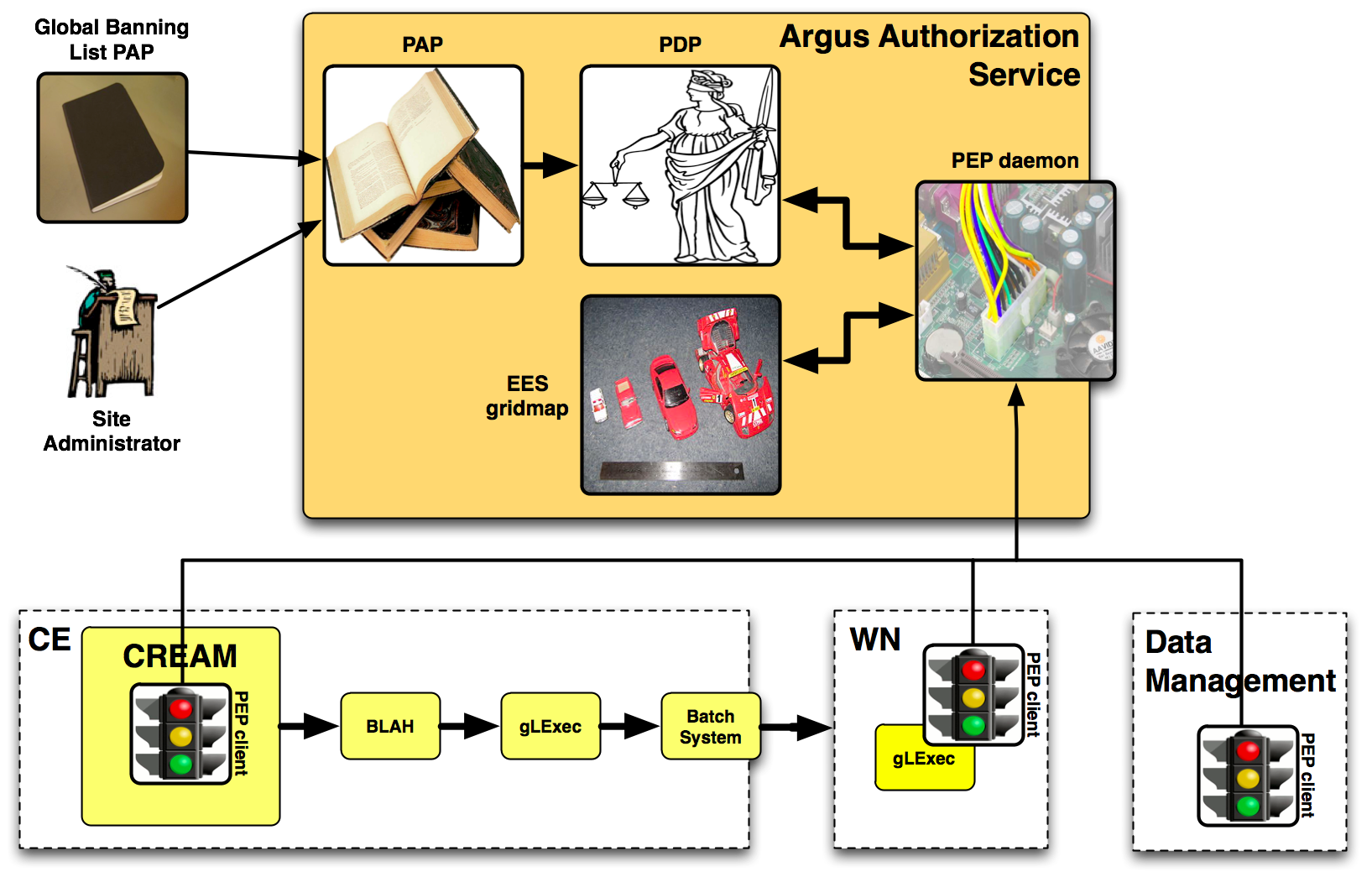 Argus
4
12/04/2011
Under the hood
Consistent authorisation decisions across services within a single, OR accross multiple sites
Authorize & Ban user by certificate DN, email, institute, …
Policies in Simplified Policy Language (SPL) or XACML
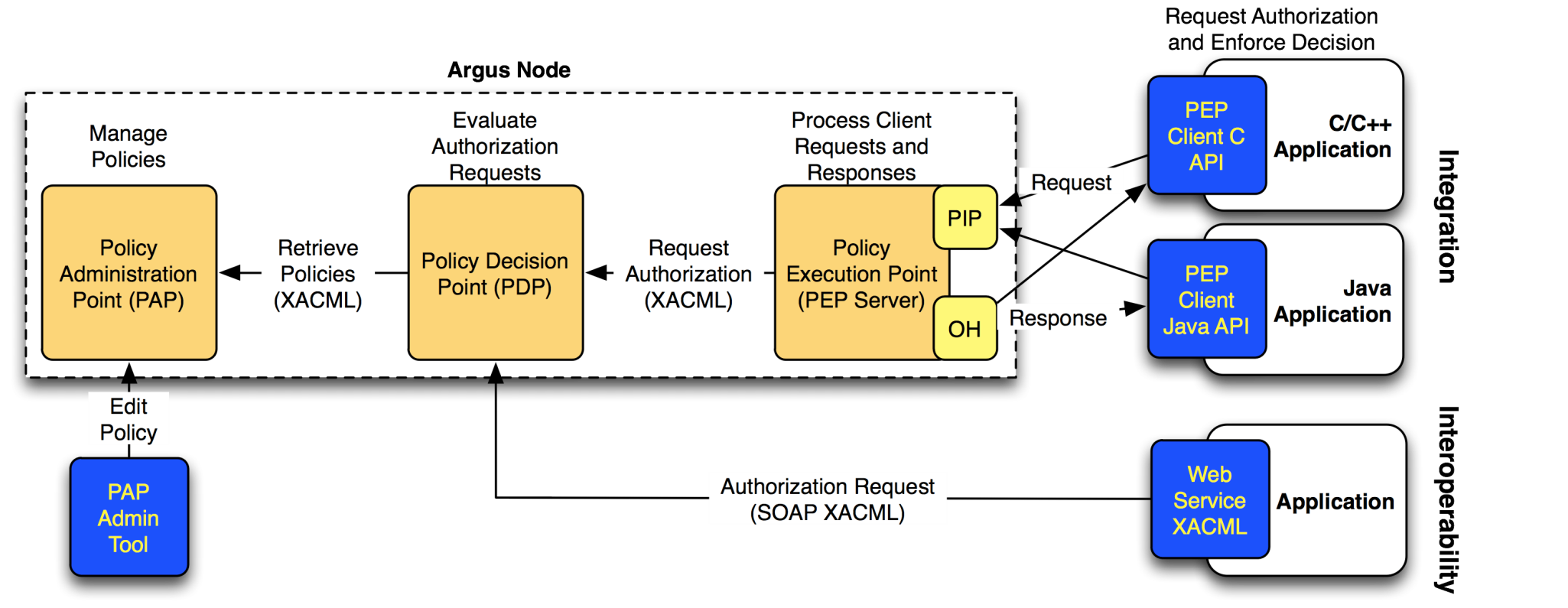 Argus
SPL
SPL
XACML
5
12/04/2011
Argus in EGA
Data Access Committee
Logged in from an identity federation
Grant access
Request access
EGA portal
Update policy (SPL)
Update policy (SPL)
administration
PAP CLI
Argus
Obtain autz info
Request dataset
PEP API
execution
Obtain authz info
EGA
Provide dataset
6
18/04/2012
[Speaker Notes: PEP has Java and C APIs]
SPL example
resource "http://cern.ch/authz/ce1" { 
	action "http://cern.ch/authz/actions/ce-submit" { 
		rule permit { 
			subject="CN=John 						Doe,OU=Standard Commercial 				Certificate,O=Acme, 					L=Zuerich,ST=Zuerich,C=CH" 	
		} 
		rule deny { 
			subject="CN=Jane Smith,OU=Standard 			Commercial Certificate,O=Acme,
			L=Zuerich,ST=Zuerich,C=CH" 
		} 
	} 
}
User authentication using X509 certificates
7
18/04/2012
Possible SPL for EGA pilot
resource “http://autz.ebi.ac.uk/EGAC00000000006” { 
  action “http://autz.ebi.ac.uk/actions/download” { 
		rule permit { 
			email=“gergely.sipos@egi.eu” 	
			email=“tommi.nyronen@csc.fi”
			email=“juha.muilu@helsinki.fi”
		} 
		rule deny { 
			email=“john@badsite.com”
		} 
	} 
}
Example: User authentication using federated identity
Choose any attribute(s) you want to describe users
8
18/04/2012
Some commandsfrom PAP CLI
pap-admin [global-options] add-policy [options] <permit|deny> <id=value>...

pap-admin [global-options] remove-policy [options] id...

pap-admin [global-options] ban [options] <id> <value>
Taken from Argus 1.3.0 manual: 
https://twiki.cern.ch/twiki/pub/EMI/ArgusEMIDocumentation/emi-argus-sys_admin_guide-1.0.0.pdf
9
18/04/2012
Additional possibility: Hierarchical distributon of policies
To fetch and trust policies from other domains
EBIArgus
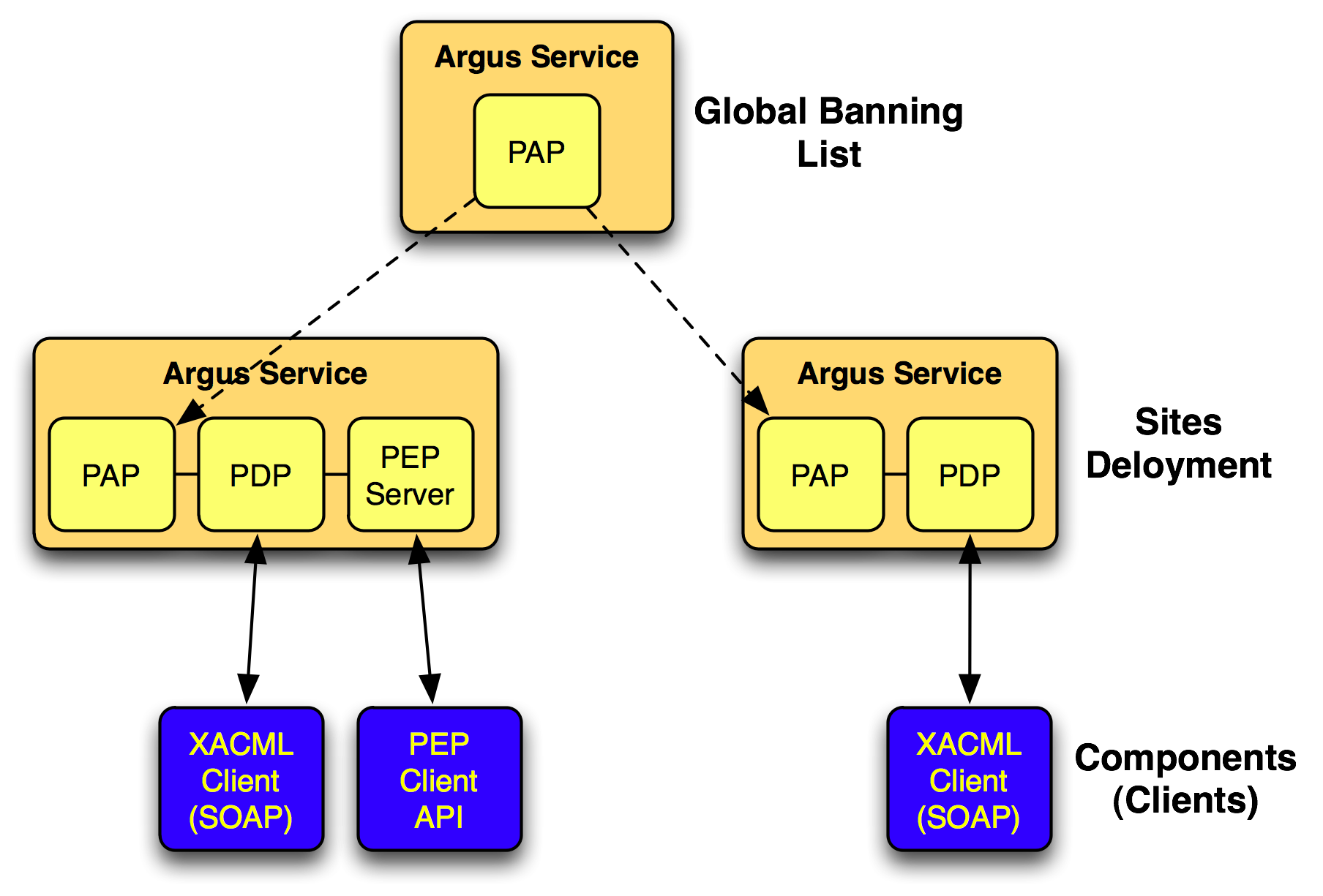 EGA2Argus
EGA1Argus
10
18/04/2012
Other aspects to consider
Policy Administration Point authenticates administrators with X509 certificates
(Some of the ) DAC members need to have personal certificates
Authentication in the PEP API is configurable: 
Public OR site certificate based access to EGA service
Frequency of policy synchronization between PAP and PEP is configurable
Set to 1 min for (almost) immediate effect
Use of Argus by EGI middleware services (from EMI): 
EMI-1 (April 2011): CREAM, gLexec , ARC CE
EMI-2 (7 May 2012): WMS, StoRM, LFC/DPM and UNICORE
11
18/04/2012
Benefits of using Argusin the EGA pilot
Can serve a well defined, useful role within the EGA pilot
Established release and support structure from EMI project, EGI & the NGIs
EMI releases, support unit in EGI Helpdesk
Possibility to scale to multiple applications 
Consistent authorisation accross multiple EGA services
12
18/04/2012
Further information
Argus main page: 
https://twiki.cern.ch/twiki/bin/view/EMI/Argus
Argus Introduction
https://twiki.cern.ch/twiki/bin/view/EGEE/AuthorisationFramework 
Argus documentations: 
https://twiki.cern.ch/twiki/bin/view/EMI/ArgusEMIDocumentation
Developers:
SWITCH: Valery Tschopp, Joel Casutt, Christoph Witzig (PDP, PEP server and client libraries, release)
CNAF: Andrea Ceccanti (PAP)
HIP: John White, Kalle Happonen (QA, Certification)
NIKHEF: Oscar Koeroo, Mischa Salle (EES)
13
18/04/2012